corso di 
TRASMISSIONE 
DEL CALORE
aa 2020/21
Prof. Gennaro CUCCURULLO


ESERCITAZIONE 
Geometria cilindrica: spessore dell’isolante

a cura dell’ing. Carmela CONCILIO
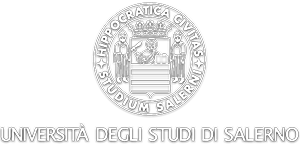 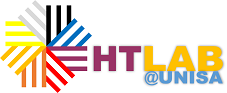 prof. Gennaro Cuccurullo
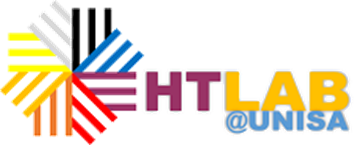 Geometria cilindrica
Esercizio a.17
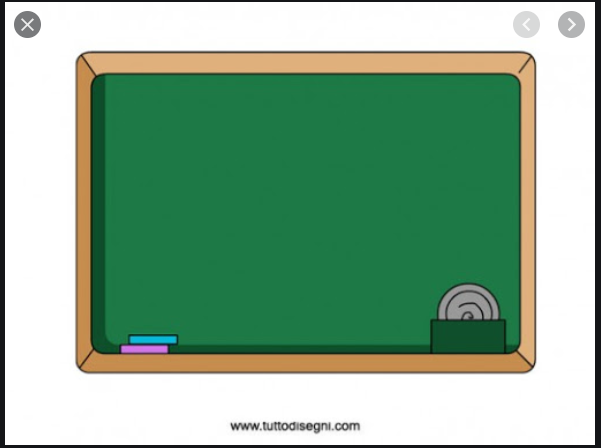 Es. A.17 – La temperatura della superficie interna di un tubo (diametro interno Di = 38 mm, sp = 2.3 mm, k = 40W/(mK))  è 90°C. All’esterno vi è aria stagnante (h = 6 W/(m2K), Tf = 20°C). Determinare lo spessore di isolante (k= 0.043/(mK)) richiesto affinché la temperatura superficiale esterna  si riduca a 35°C.
[19.3 mm]
H >>Re
Flusso termico diretto radialmente
Assenza di generazione
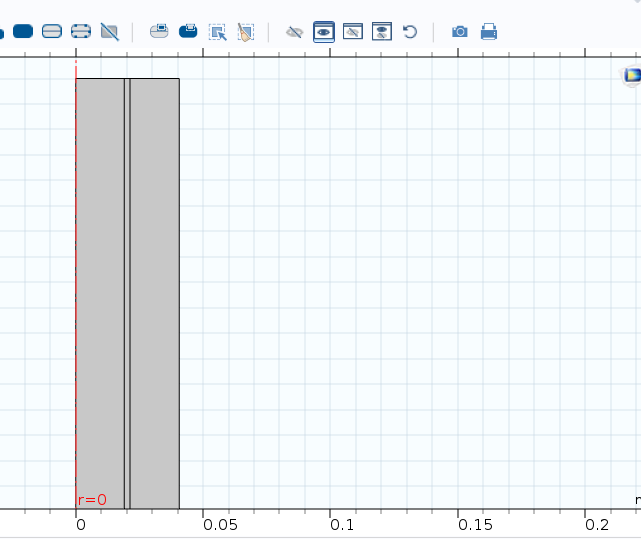 Condizioni stazionarie
Equazione fondamentale della conduzione di Fourier
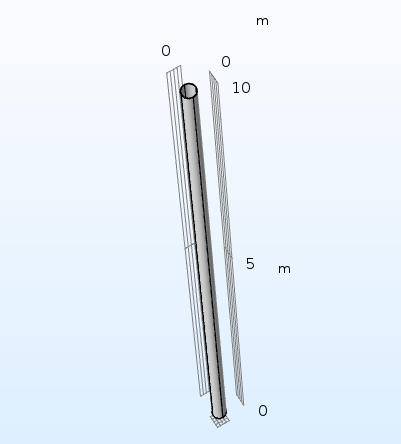 T[°C]
Equazione di Laplace
90°C
ODE II ordine
35°C
r
ESERCITAZIONE n°3
TRASMISSIONE DEL CALORE
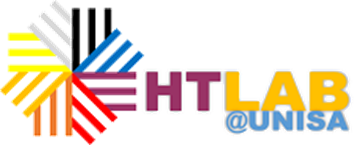 Geometria cilindrica
Esercizio a.17
Analogia elettrica
H >>Re
T[°C]
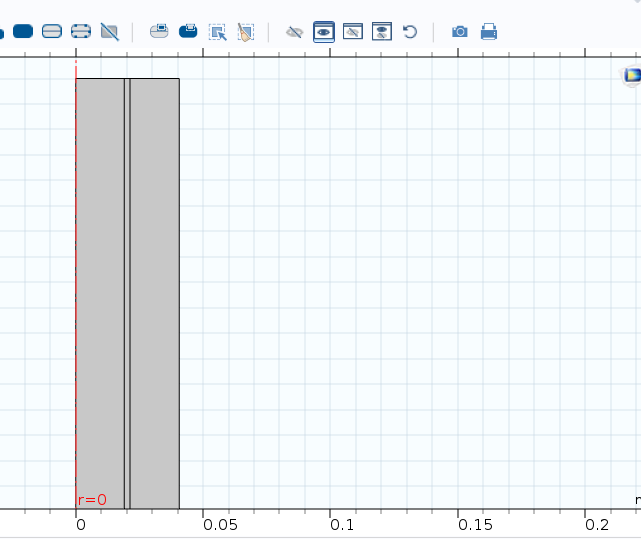 Il calore attraversa due resistenze conduttive ed una convettiva
Tubazione
Rhe
Rk,isol
Rk,tubo
Ts
Ti
T0
Te
90°C
35°C
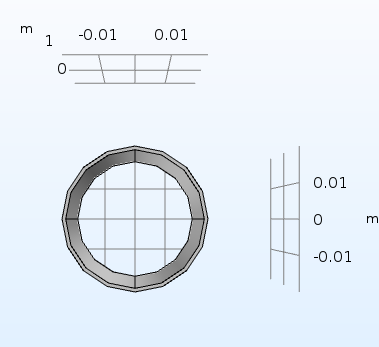 r
Ing. Carmela CONCILIO
ESERCITAZIONE n°3
TRASMISSIONE DEL CALORE
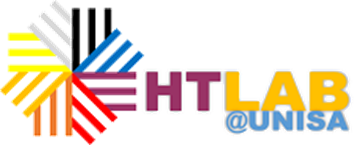 Geometria cilindrica
Esercizio a.17
Analogia elettrica
H >>Re
T[°C]
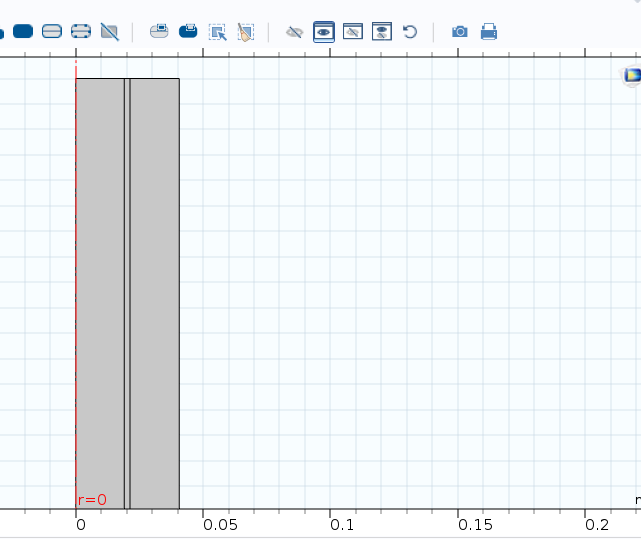 Il calore attraversa due resistenze conduttive ed una convettiva
Strato di isolante
Rhe
Rk,isol
Rk,tubo
Ts
Ti
T0
Te
90°C
35°C
r
Ing. Carmela CONCILIO
ESERCITAZIONE n°3
TRASMISSIONE DEL CALORE
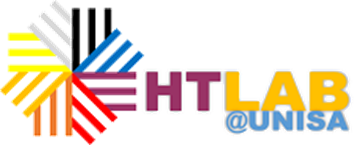 Geometria cilindrica
Esercizio a.17
Analogia elettrica
H >>Re
T[°C]
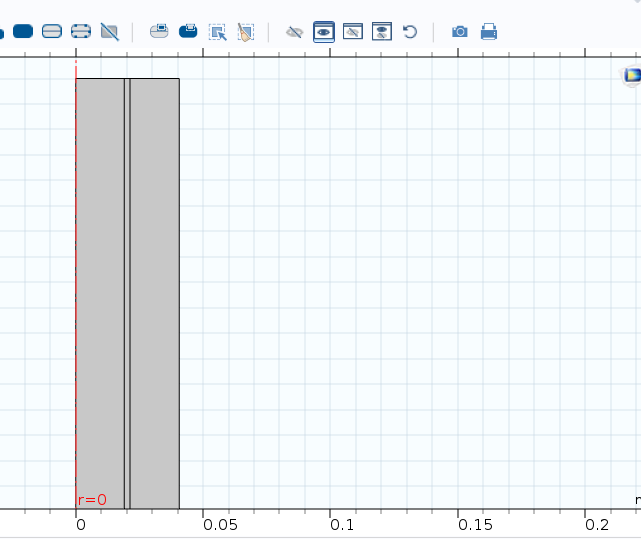 Il calore attraversa due resistenze conduttive ed una convettiva
Superficie esterna
Rhe
Rk,isol
Rk,tubo
Ts
Ti
T0
Te
90°C
35°C
r
Ing. Carmela CONCILIO
ESERCITAZIONE n°3
TRASMISSIONE DEL CALORE
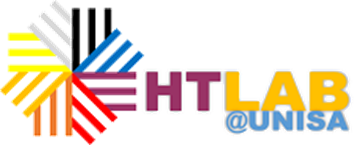 Geometria cilindrica
Esercizio a.17
H >>Re
Assenza di generazione
Rhe
Rk,isol
Rk,tubo
Ts
Ti
T0
Te
Ing. Carmela CONCILIO
ESERCITAZIONE n°3
TRASMISSIONE DEL CALORE
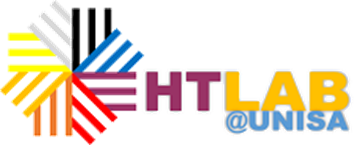 Geometria cilindrica
Esercizio a.17
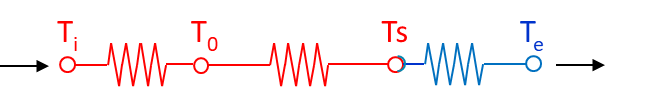 H >>Re
Rhe
Rk,tubo
Rk,isol
20°C
90°C
35°C
Ing. Carmela CONCILIO
ESERCITAZIONE n°3
TRASMISSIONE DEL CALORE
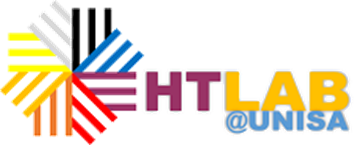 Geometria cilindrica
Esercizio a.17
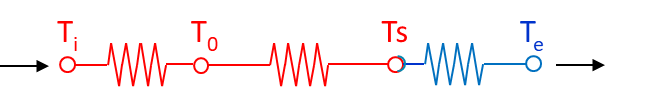 H >>Re
Rhe
Rk,tubo
Rk,isol
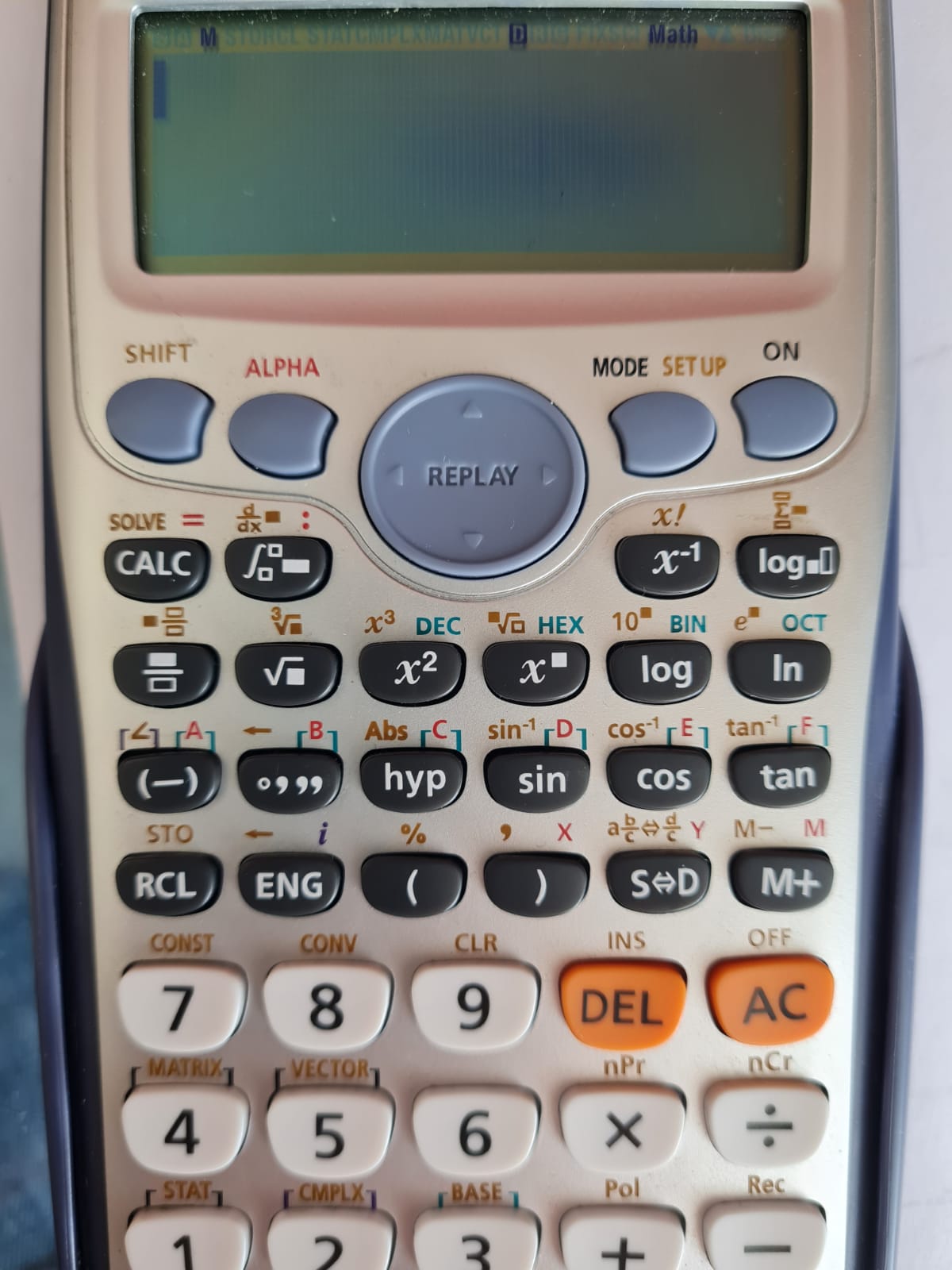 20°C
90°C
35°C
s =19.3 mm
L’equazione si può risolvere iterativamente oppure utilizzando le funzioni ALPHA E SHIFT-SOLVE sulla calcolatrice.
Ing. Carmela CONCILIO
ESERCITAZIONE n°3
TRASMISSIONE DEL CALORE
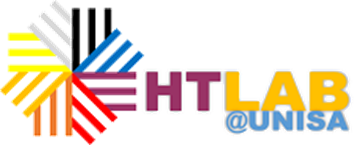 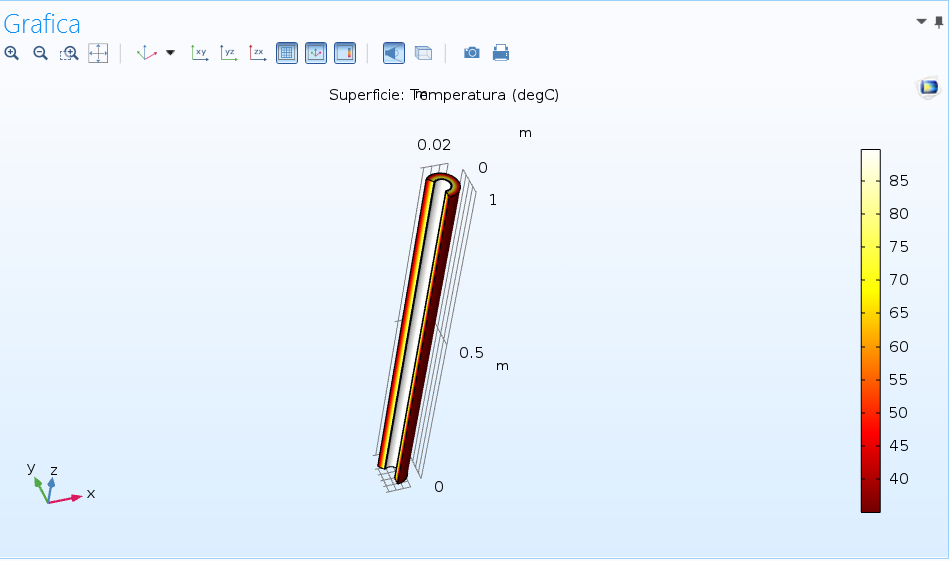 Geometria cilindrica
Esercizio A.17
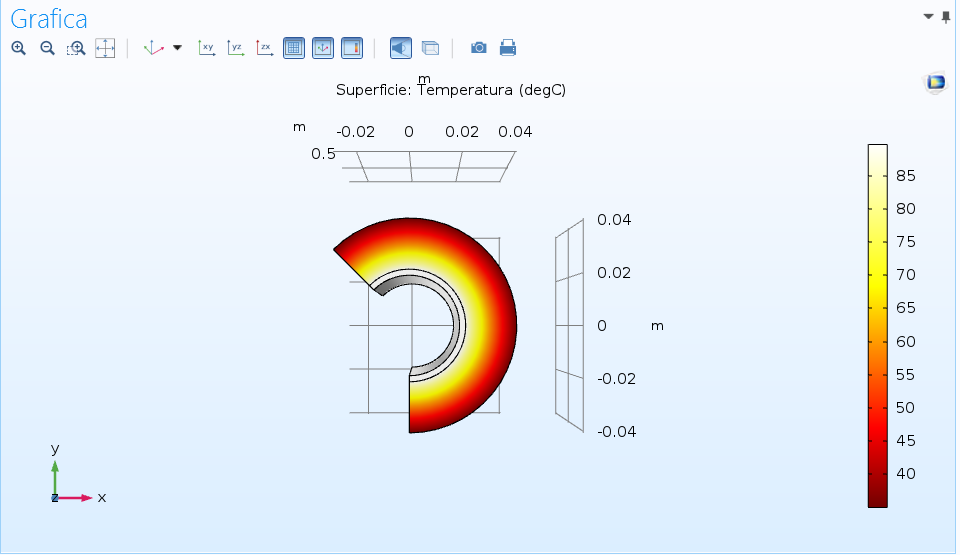 Ing. Carmela CONCILIO
ESERCITAZIONE n°3
TRASMISSIONE DEL CALORE
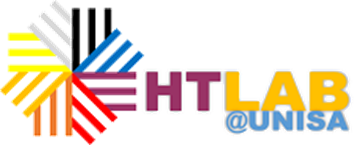 Geometria cilindrica
Esercizio a.17
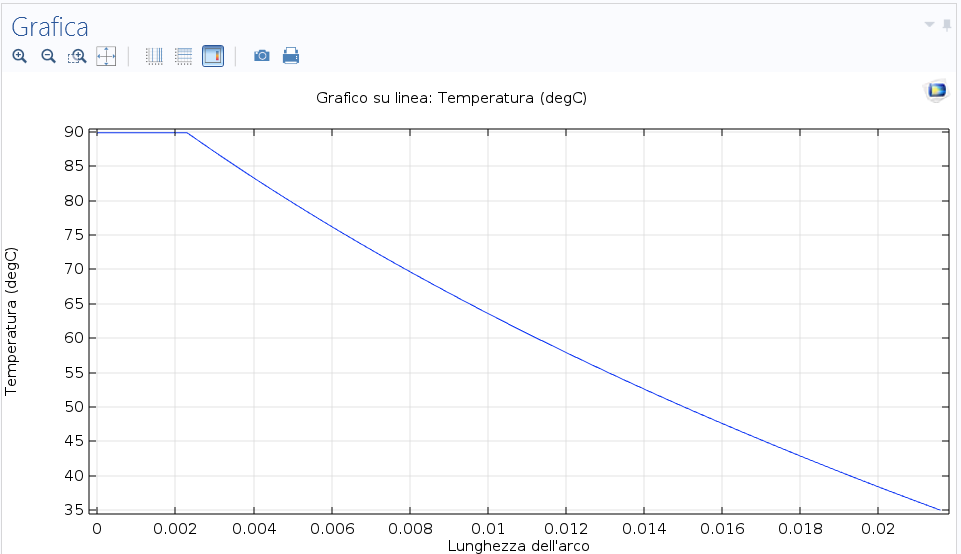 PROFILO DI TEMPERATURA
H >>Re
Ing. Carmela CONCILIO
ESERCITAZIONE n°3
TRASMISSIONE DEL CALORE